TOP-1.4.1-19 – BÖLCSŐDEI FÉRŐHELYEK KIALAKÍTÁSA, BŐVÍTÉSE„MINI BÖLCSŐDE LÉTESÍTÉSE Bácsbokodon”TOP-1.4.1-19-BK1-2019-00015
Általános adatok a pályázatról
Pályázat kódszáma:  TOP-1.4.1-19-BK1-2019-00015

Pályázat címe: Mini Bölcsőde kialakítása Bácsbokodon

Pályázó szervezet: Bácsbokod Nagyközség Önkormányzata 

Támogató: Pénzügyminisztérium Regionális Fejlesztési Operatív Programok Irányító Hatósága

Közreműködő szervezet: Magyar Államkincstár Bács-Kiskun Megyei Igazgatóság
Általános adatok a pályázatról
Elnyert eredeti támogatási összeg: 35.000.000 Ft

Projekt eredeti összeköltsége:  35.119.710 Ft

Projekt végleges összköltsége: 38.091.879 Ft

Többletköltség igény: 3.091.879 Ft

A projekt kezdete: 2019. október 1.

A projekt fizikai befejezése: 2021. június 30. 

Záró kifizetés benyújtásának határideje: 2021. szeptember 28.
A megvalósítók
PET elkészítése: Bács-Kiskun Megyei Területfejlesztési Nonprofit Kft. (Kecskemét)
Módszertani szakértői feladatok ellátása: Magyar Bölcsődék Egyesülete (Budapest)
Műszaki ellenőr: Kulcsár Dániel ev. (Baja)
Projektmenedzsment: BKMFÜ Bács-Kiskun Megyei Fejlesztési Ügynökség Nonprofit Kft. (Kecskemét) 
Kivitelező: Banász és Társa Építőipari Kft. (Jánoshalma) 
Eszközbeszerzés: Fair Play Trade Kft. (Budapest), X System Zrt. (Baja), Mar-Zsó Kft. (Baja), KERL Hungária Kft. (Budapest)
költségvetés
PET elkészítése: 499.995  Ft

Módszertani szakértői feladatok ellátása: 250.000 Ft

Műszaki ellenőrzés: 300.000 Ft

Projektmenedzsment: 875.000 Ft

Kivitelezés: 32.041.884 Ft

Eszközbeszerzés: 4.125.000 Ft
A projekt műszaki tartalma:
Bácsbokod Nagyközség Önkormányzata célul tűzte ki, hogy bölcsőde kialakításával és működtetésével támogassa a három év alatti gyermekek napközbeni ellátását, és így az anyák munkába állását.

A 7 gyermek ellátását biztosító mini bölcsőde egy meglévő és hőtechnikailag már korszerűsített ingatlanban, a napközi konyha épületének (6453 Bácsbokod Hősök tere 1., hrsz.: 298) déli szárnyában került kialakításra. A projekt keretében az épület kívül-belül egyaránt megújult. Ennek keretében megtörtént a jogszabályi előírásoknak megfelelő funkciójú helyiségek kialakítása, a víz- és villamoshálózat, valamint a fűtési rendszer korszerűsítése, a födém hőszigetelése, belső burkolatok cseréje, az épületrész külső festése, valamint a projektarányos akadálymentesítés. 
Az építési felújításokon túl bútorok és egyéb – a szakmai feladatellátást biztosító és segítő – eszközök és játékok is beszerzésre kerültek. 
A beruházásnak köszönhetően a jogszabályi előírásoknak mindenben megfelelő, teljes egészében felújított, korszerűen kialakított és felszerelt mini bölcsőde kezdheti meg működését Bácsbokodon 2021-ben.
KÉPEK AZ ÁTALAKÍTÁSRÓL
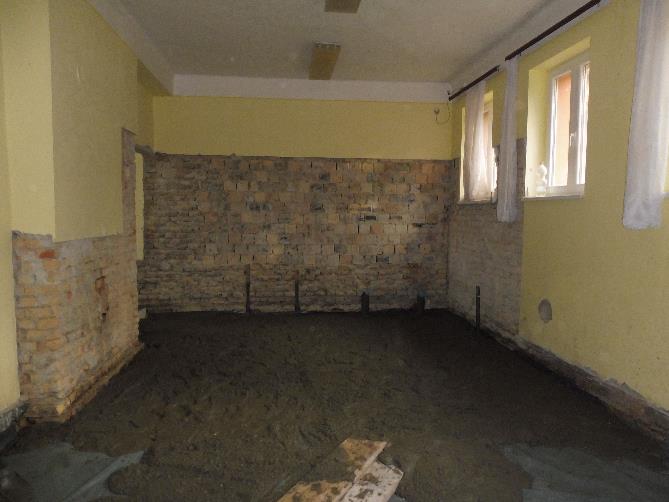 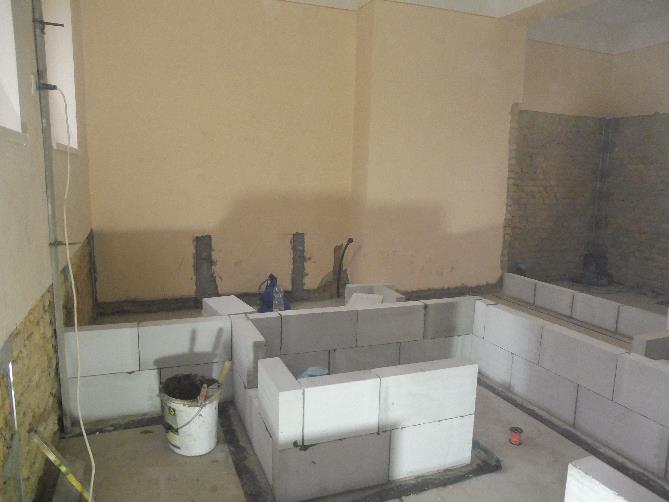 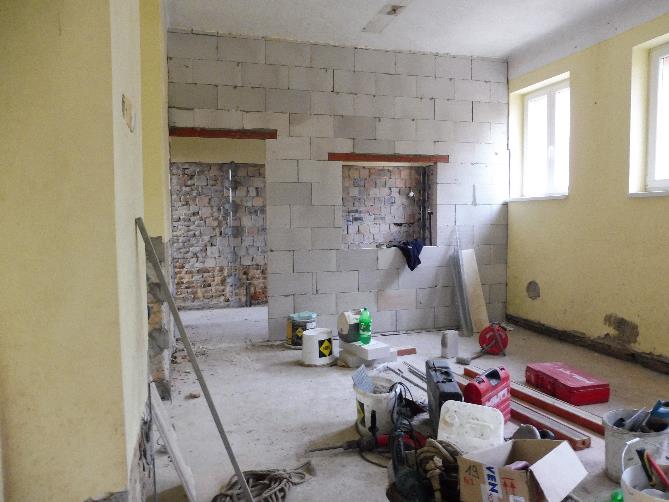 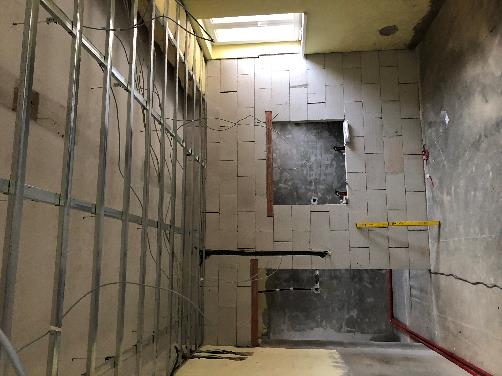 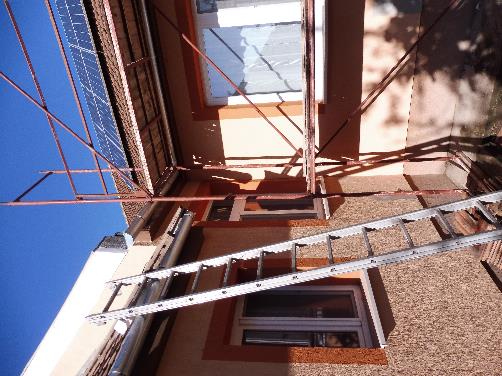 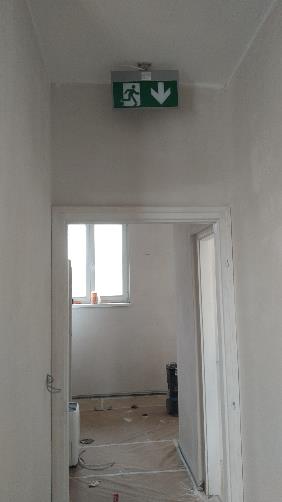 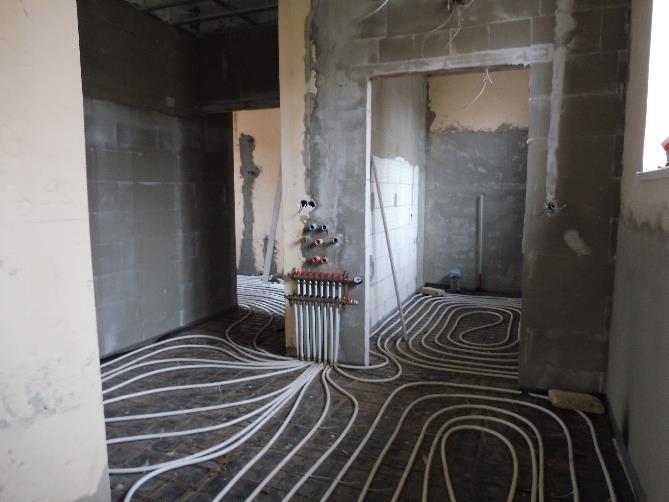 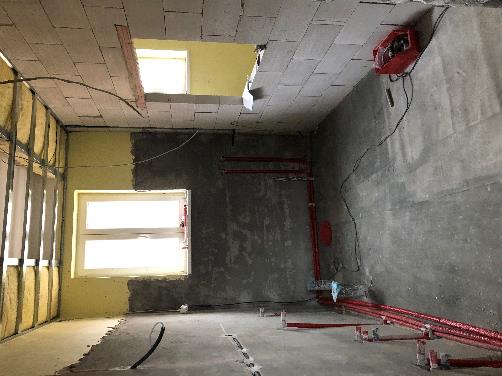 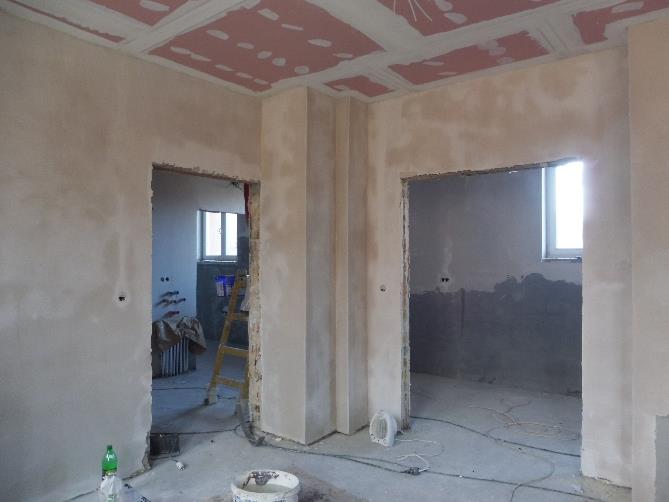 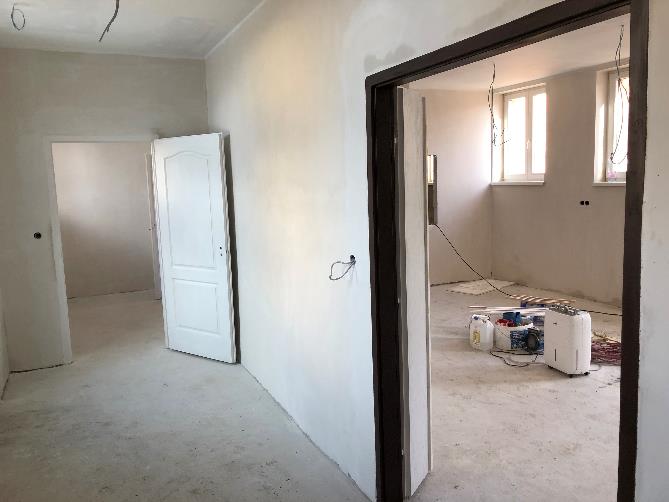 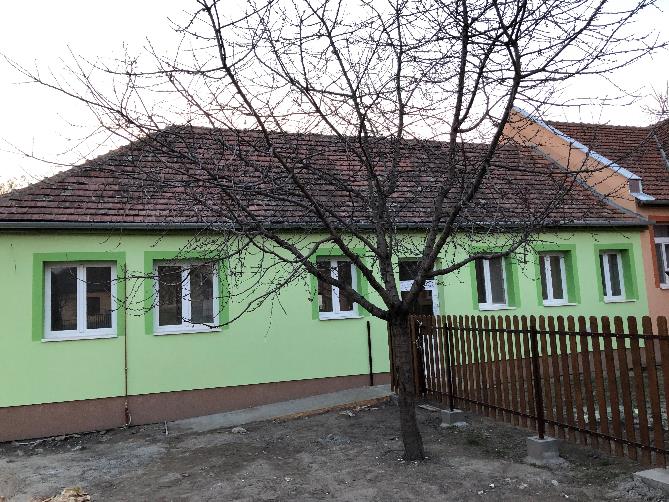 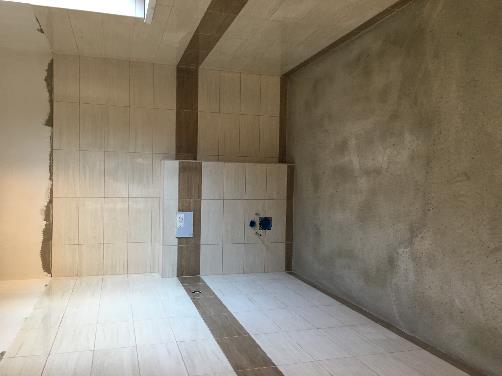 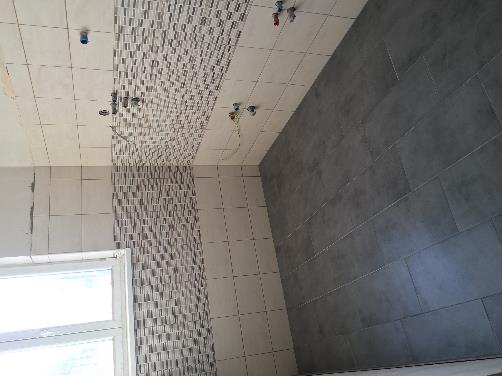 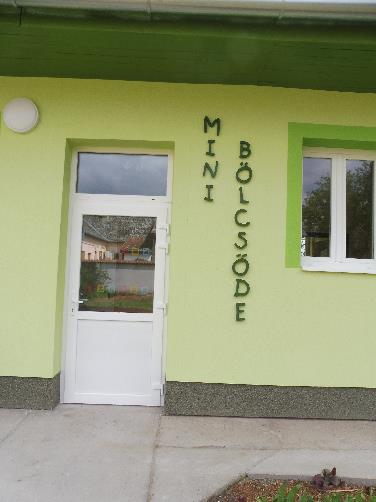 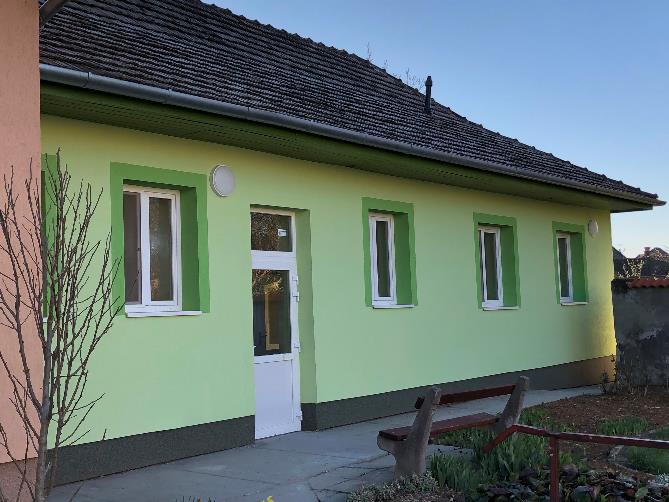 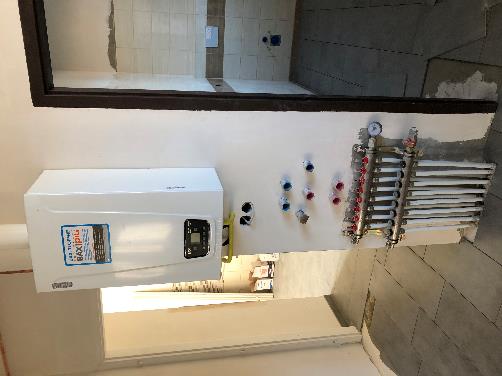 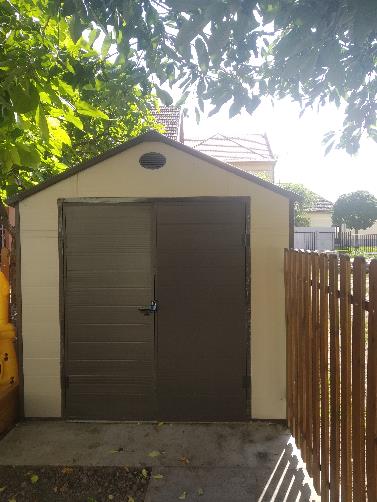 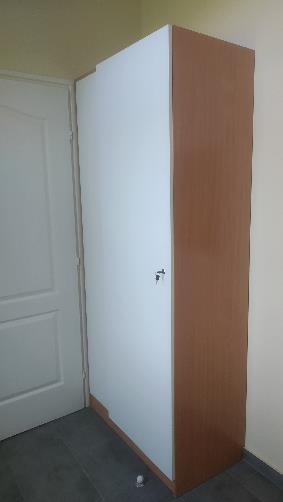 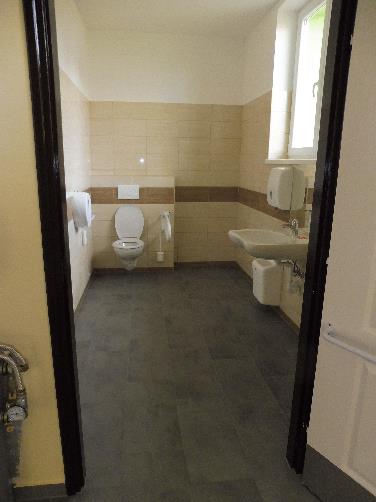 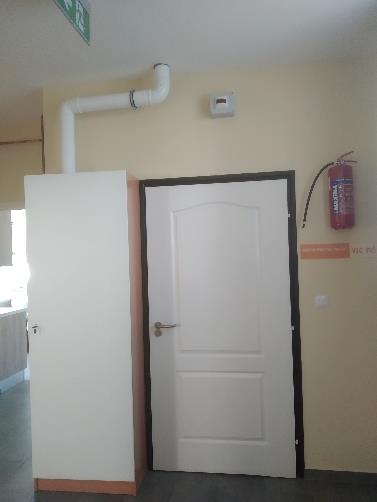 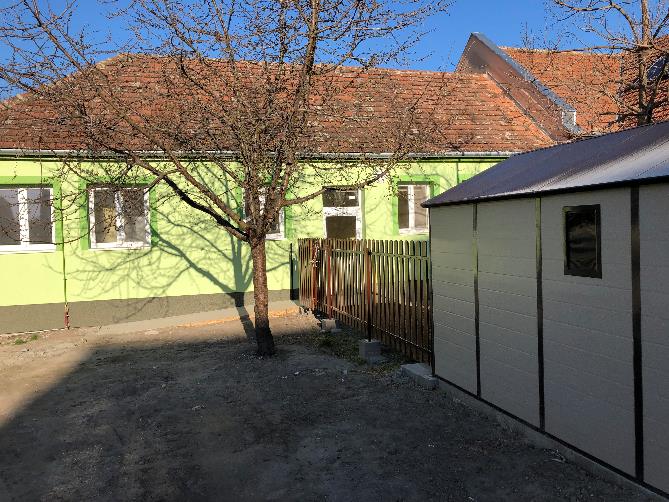 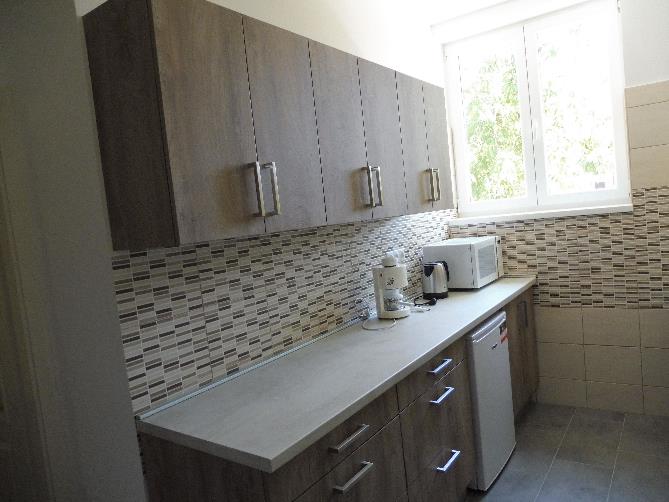 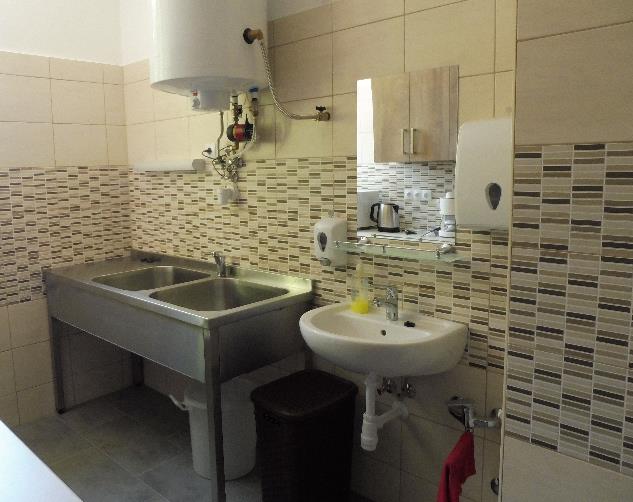 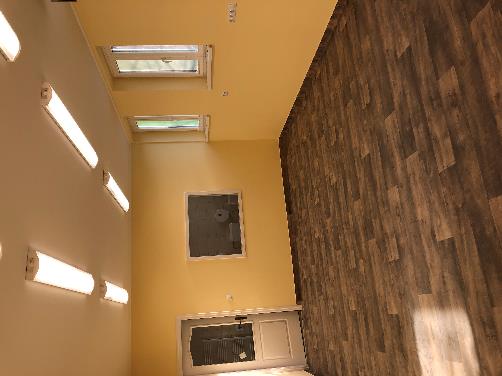 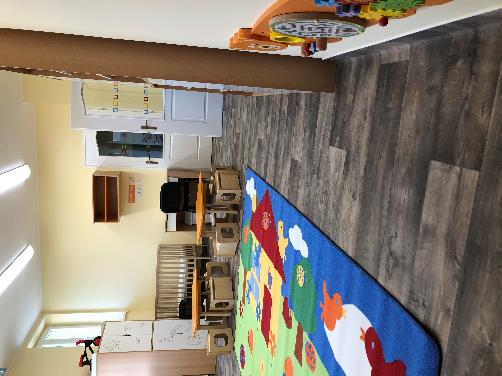 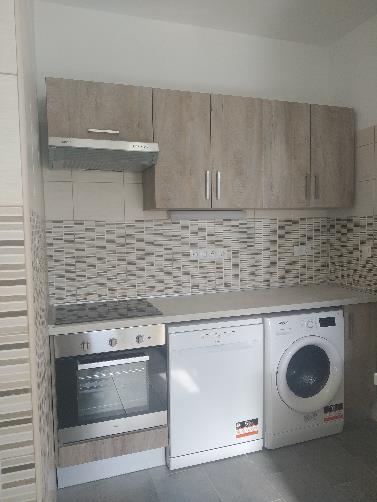 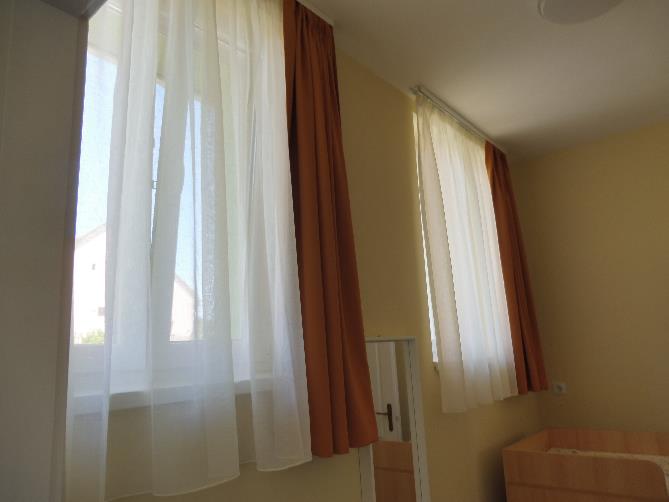 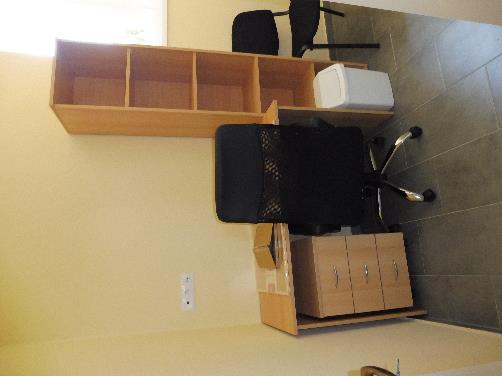 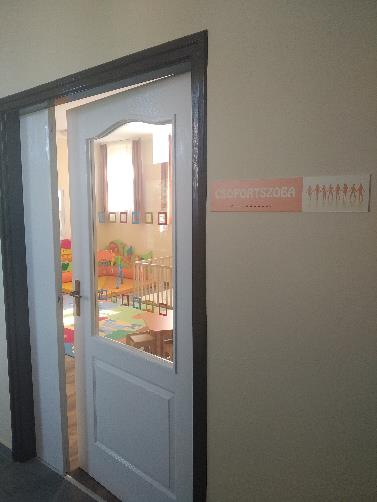 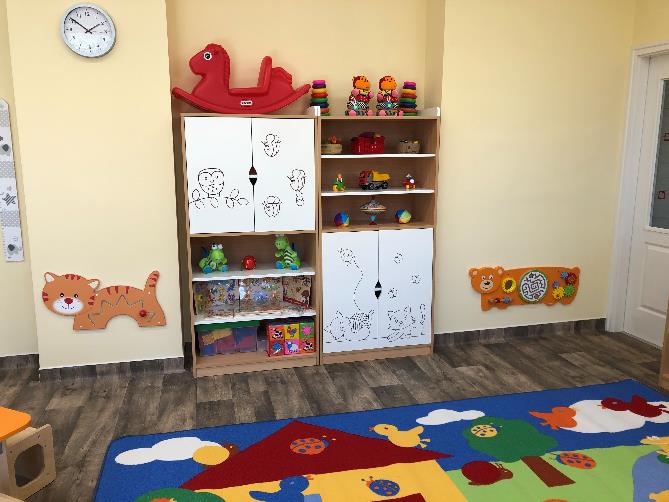 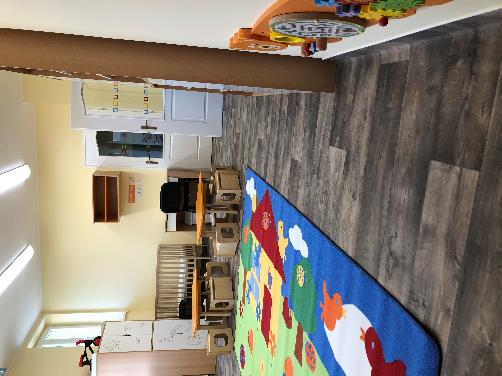 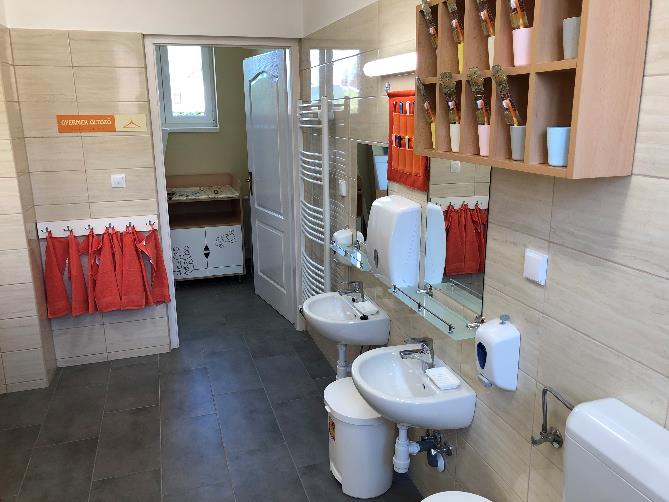 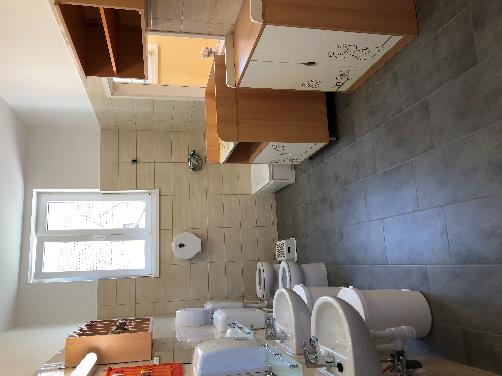 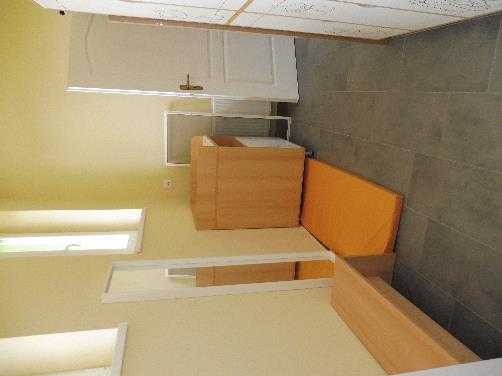 AZ ELKÉSZÜLT MINI Bölcsőde
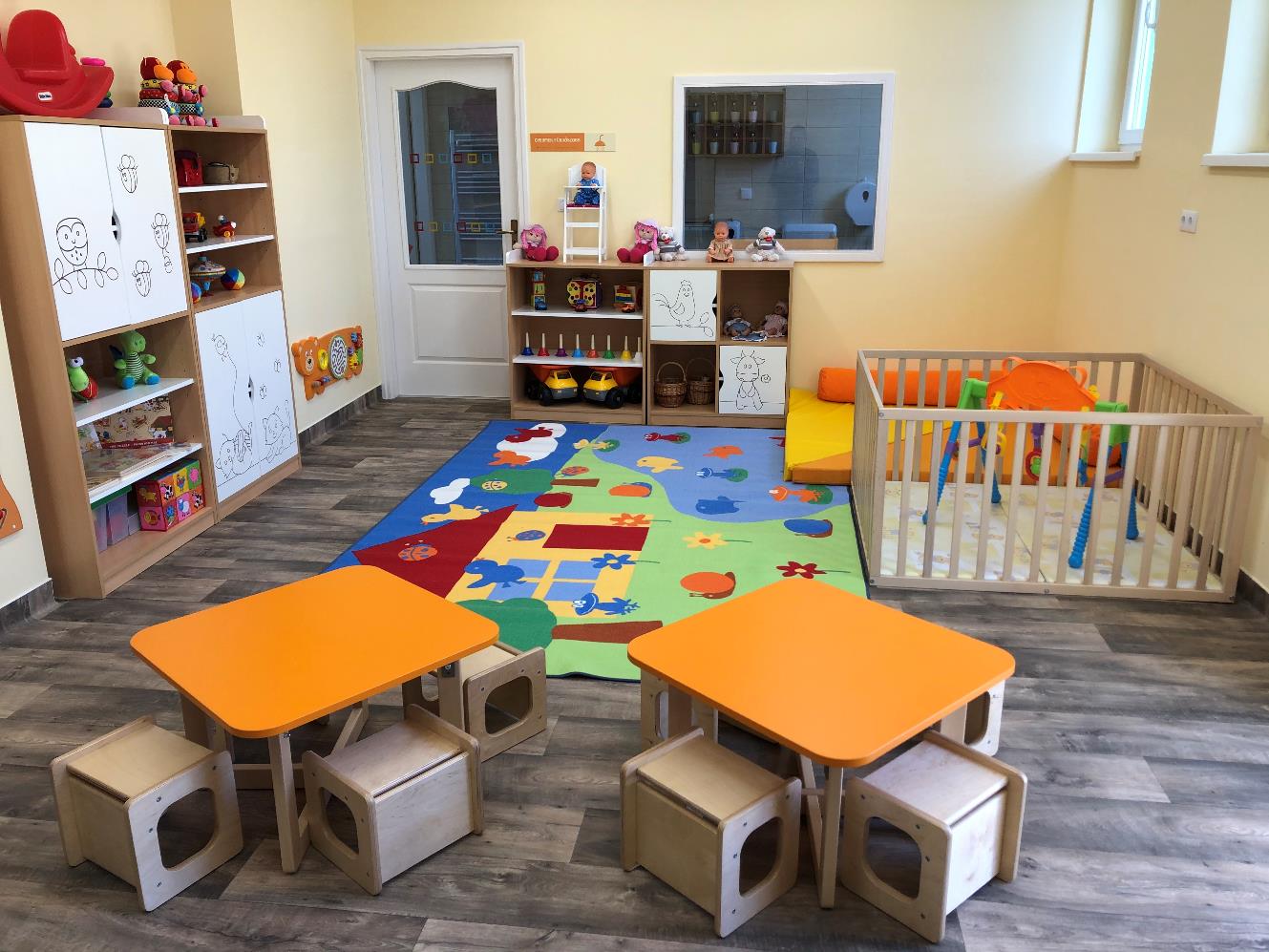 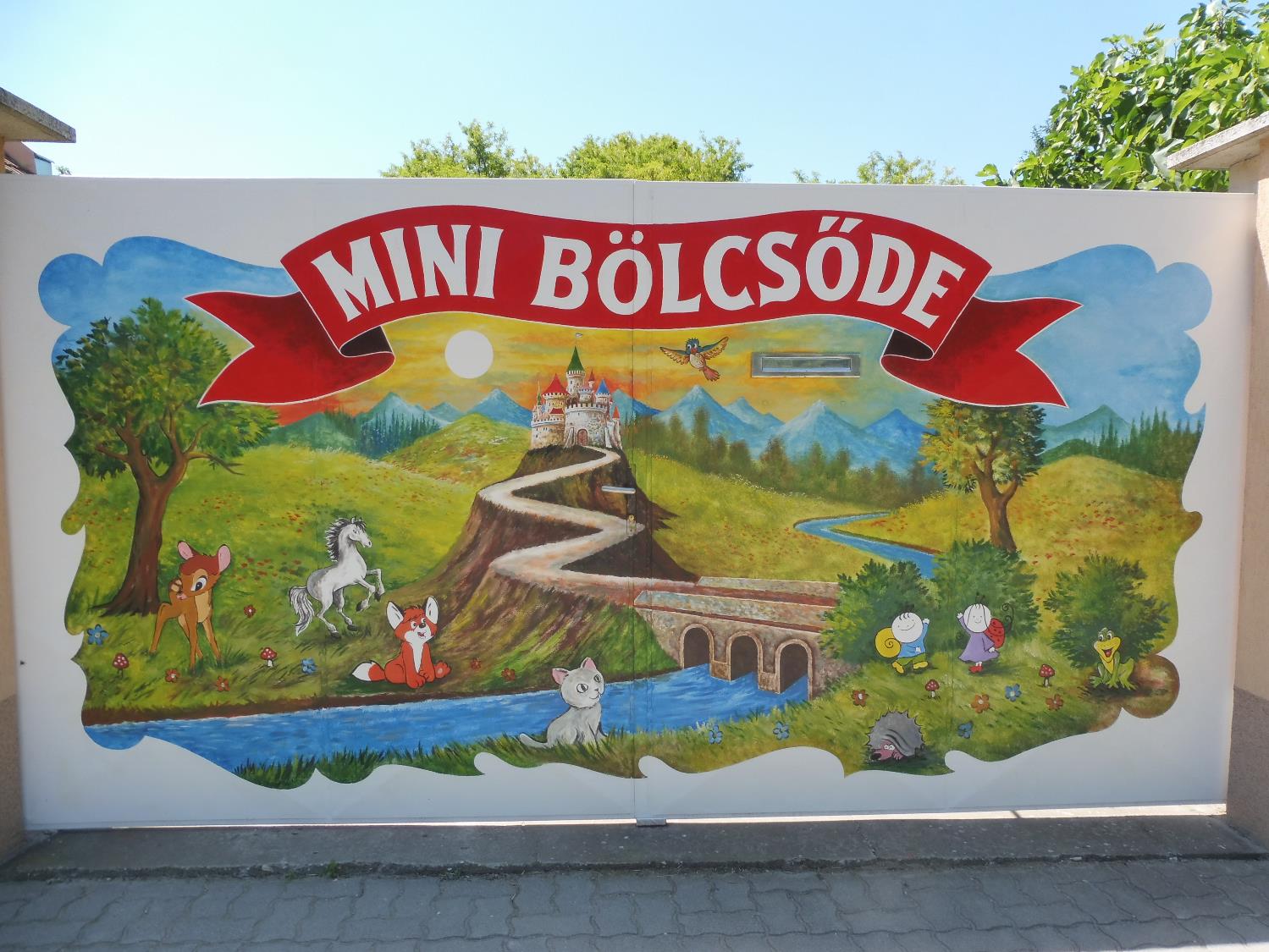 Köszönöm A Figyelmet!